NLS Tech Update
Neil Bernstein
Research & Development Officer, NLS
June 6, 2017
MVNE
BARD
BARD Express
BARD Mobile iOS
BARD API
Microservices
Gutenberg
BARD Mobile Android
TBM-NG
Synthetic Speech
,brl
Future
BARD
Express
Mobile iOS
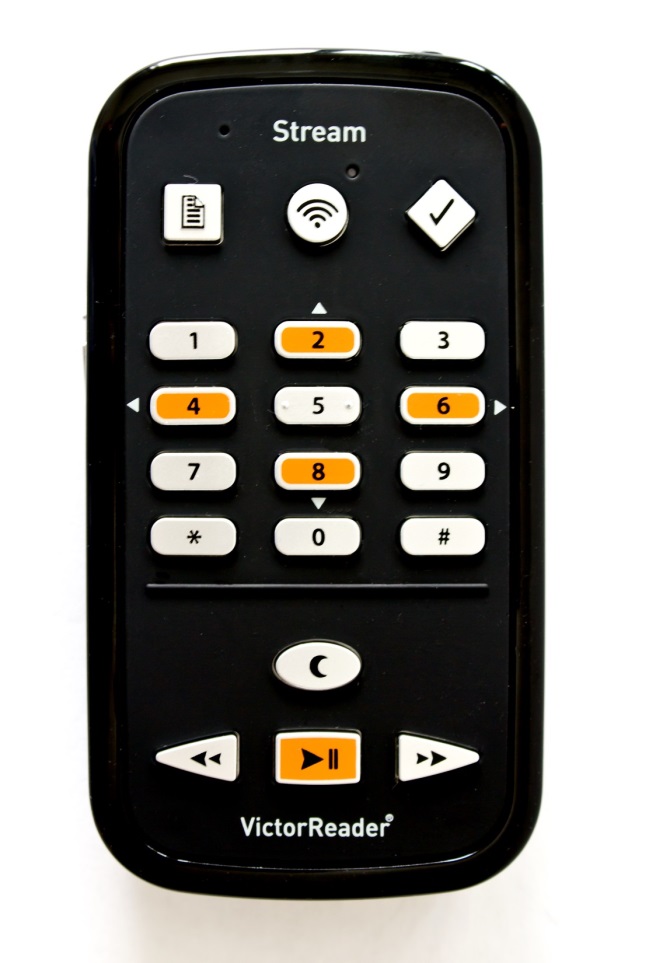 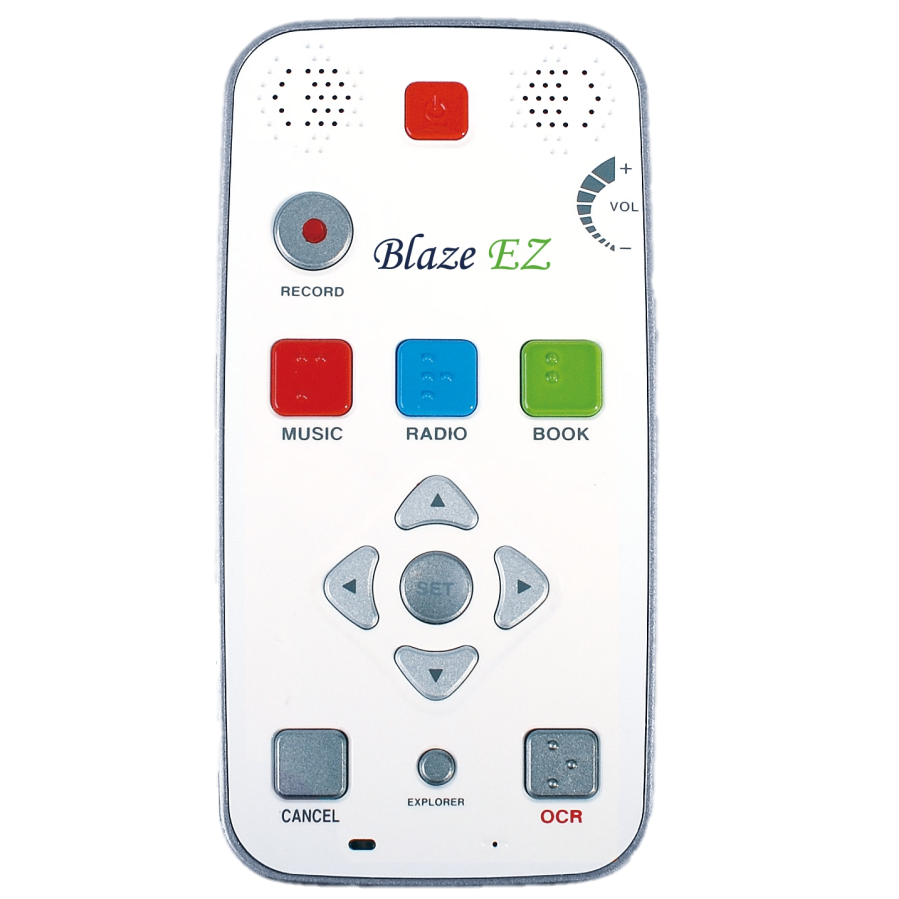 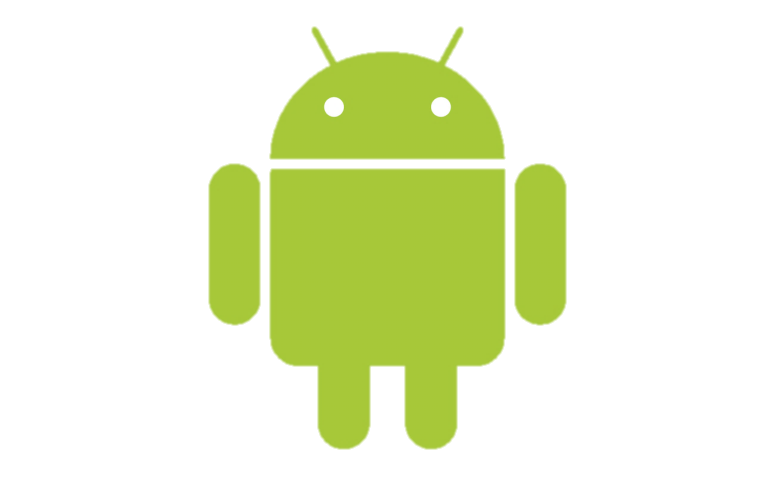 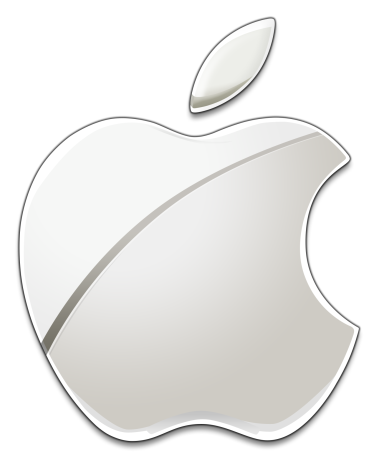 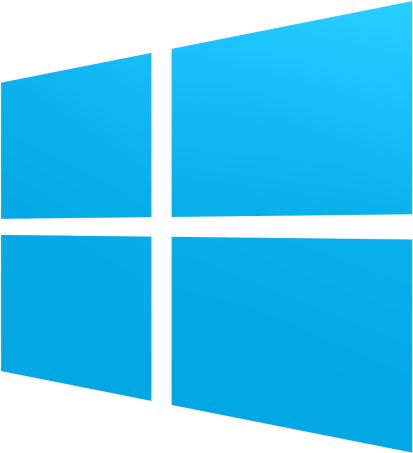 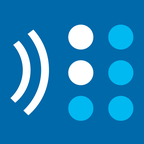 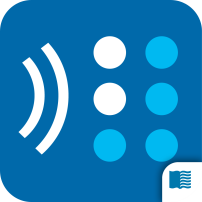 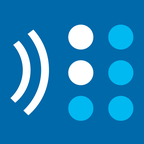 API
Mobile Android
MVNE
BARD
BARD Express
BARD Mobile iOS
BARD API
Microservices
Gutenberg
BARD Mobile Android
TBM-NG
Synthetic Speech
,brl
Future
MVNE
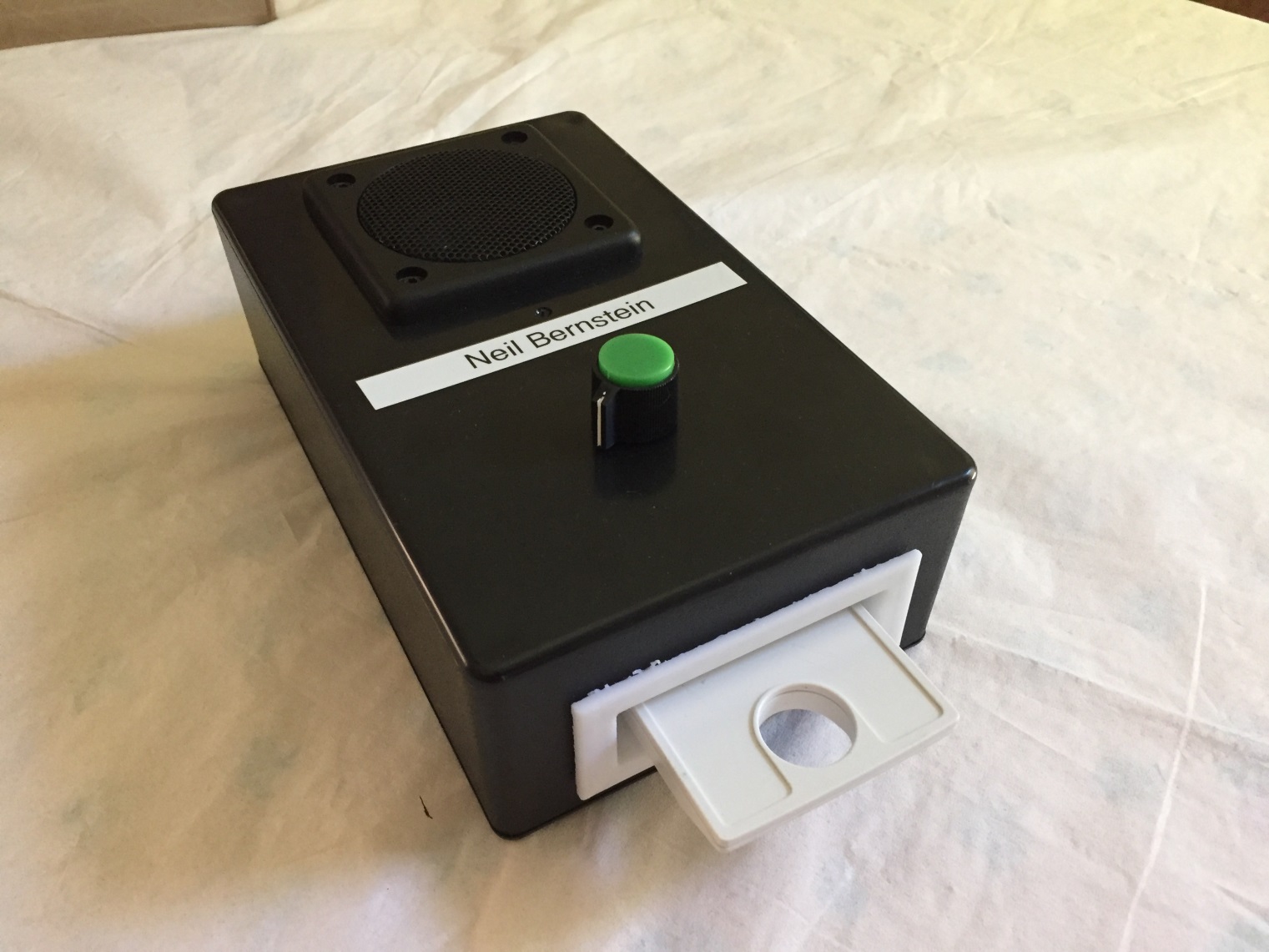 MVNE
BARD
BARD Express
BARD Mobile iOS
BARD API
Microservices
Gutenberg
BARD Mobile Android
TBM-NG
Synthetic Speech
,brl
Future
Databases/Storage
User interface
Catalog
Authentication
Authorization
Messaging
Help
Reports
Logging/Accounting
API
Application
Search
Preferences
Wish list
History
Download
Keys
Encryption
Device registration
MOC system
Administration UI
Local books upload and other functions
Service alerts
DDoS defense
Databases/Storage
User interface
Catalog
Authentication
Authorization
Messaging
Help
Reports
Logging/Accounting
API
G
Microservices
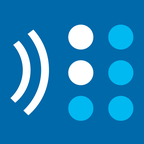 Microservices
Databases/Storage
User interface
Catalog
Authentication
Authorization
Messaging
Help
Reports
Logging/Accounting
API
Application
Search
Preferences
Wish list
History
Download
Keys
Encryption
Device registration
MOC system
Administration UI
Local books upload and other functions
Service alerts
DDoS defense
Databases/Storage
User interface
Catalog
Authentication
Authorization
Messaging
Help
Reports
Logging/Accounting
API
G
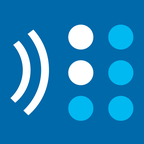 Microservices
Authentication
Authorization
Accounting
G
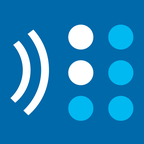 Logging
Reporting
Messaging
Catalog
Microservices
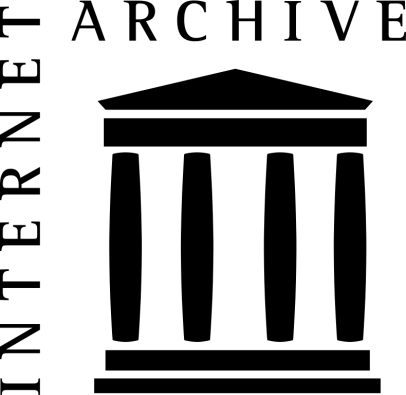 Authentication
Authorization
Accounting
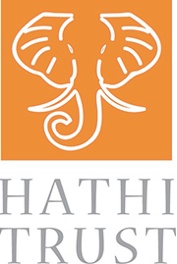 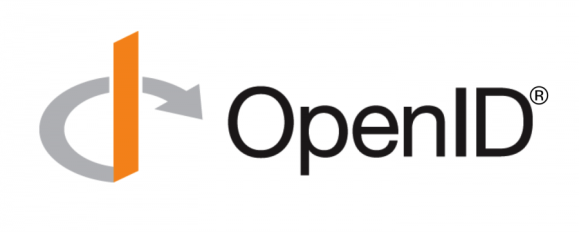 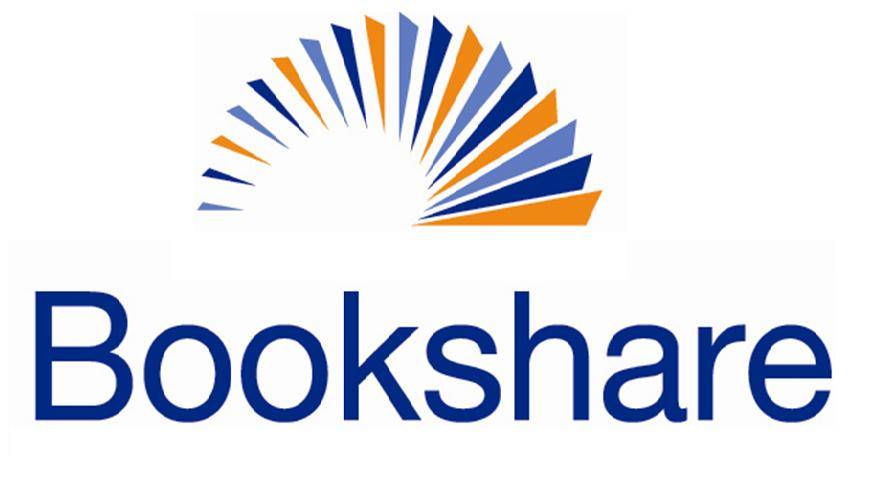 MVNE
Microservices
BARD
BARD Express
BARD Mobile iOS
BARD API
Gutenberg
BARD Mobile Android
TBM-NG
Synthetic Speech
,brl
Future
Thanks!Neil Bernsteinnber@loc.gov